Strain I. Posavljak
OTPORNOST MATERIJALA
OM16-P15
1
SLOŽENA OPTEREĆENJA
Pod složenim opterećenjem podrazumevamo kombinaciju od dva i više prostih opterećenja.
Ono sa čim smo se do sada upoznali odnosi se na savijanje praćeno sa aksijalnim opterećenjem.
Na početku kursa OM usvojili smo pojam napona i pojam deformacija.
Napone i deformacije proučavali smo kod:
Aksijalnog opterećenja,
Smicanja,
Uvijanja,
Savijanja i
Izvijanja.
2
U svakom od slučajeva nabrojanih opterećenja postavljalo se pitanje nosivosti konstrukcija. 
Kod aksijalno opterećenih štapova dovoljno jebilo uporediti stvarni napona sa nekom graničnom vrednošću.
Tražilo se da stvarni napon bude manji ili jednak graničnoj vrednost (da je ne prekorači).
Zavisno od toga šta uzimamo za graničnu vrednost, kod aksijalno napregnutih štapova moguće je definisati nekoliko kriterijuma.
3
Granična vrednost je zatezna ćvrstoća Rm– Kriterijum zatezne čvrstoće
Granična vrednost je granica tečenja  ReH ili konvencionalna granica tečenja Rp0.2  – Kriterijum tečenja
Granična vrednost je dozvoljeni napon d definisan na osnovu zatezne čvrstoće ili granice tečenja i stepena sigurnosti - Kriterijum dozvoljenog napona
4
U oblasti do granice proporcionalnosti P , gde važi Hukov zakon,  može se definisati granična vrednost deformacija
Vrednost napona smicanja je
Vrednost ukupnog specifičnog deformacijskog rada
5
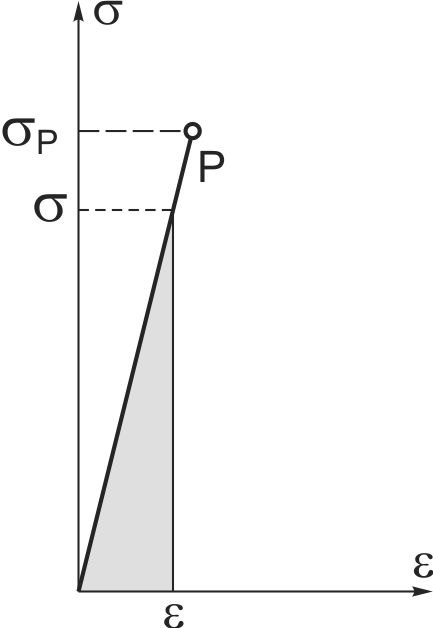 Specifični deformacijski rad jednak je površini osenčenog trougla.
Monotona naponsko-deformacijska kriva do granice proporcionalnosti
Vrednost specifičnog deformacijskog rada utrošenog na promenu oblika, pri aksijalnom opterećenju štapova iznosi:
6
Kod štapova opterećenih na zatezanje imamo da su:
Kod štapova opterećenih na pritisak imamo da su:
Kod ravnog stanja napona glavne napone određujemo pomoću izraza:
7
Stanje napona u tački  Tenzor napona:
Stanje deformacija u tački  Tenzor deformacija:
8
Za određivanje glavnih normalnih napona 1 , 2 i 3 , za slučaj prostornog stanja napona, koristi se kubna jednačina:
Invarijante napona:
9
Naponi smicanja:
10
U slučaju 2-osnog ili 3-osnog stanja napona problem određivanja graničnog stanja sa kojim bi se poredili naponi je znatno složeniji.
Pri 2-osnom i 3-osnom stanju napona granično stanje definišu funkcije
11
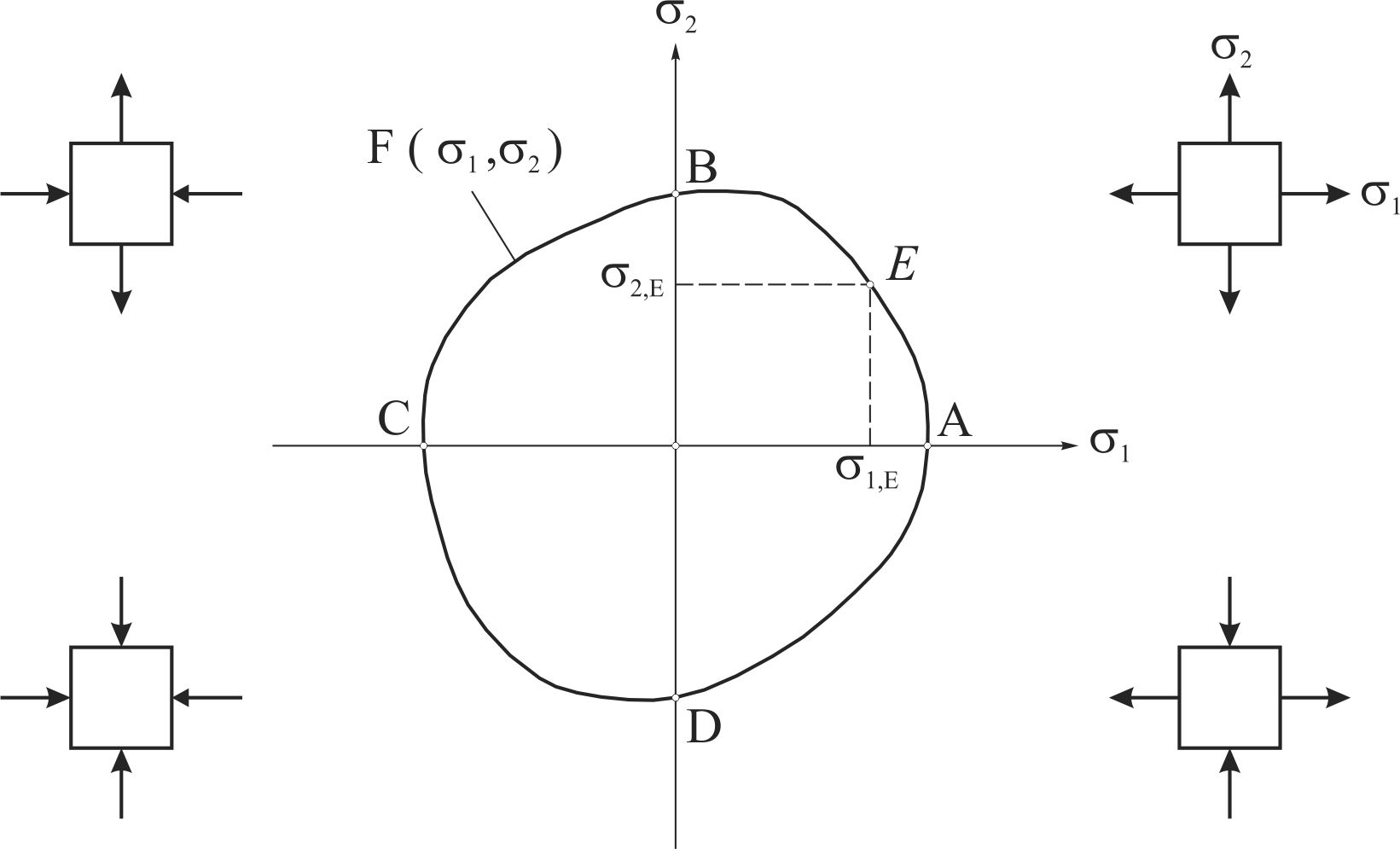 Granično stanje kod 2-osnog stanja napona
ZAPAŽANJE: Dozvoljeno stanje napona je u slučaju kad se tačka nalazi unutar granične krive ili na graničnoj krivoj.
12
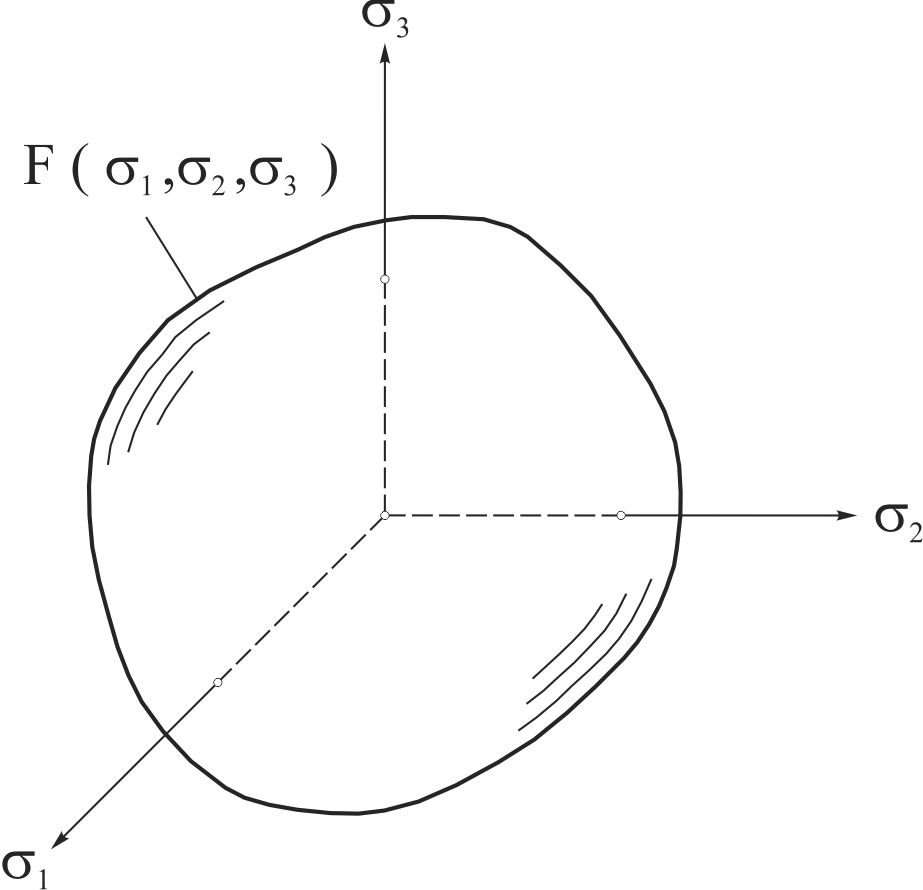 Granično stanje kod 3-osnog stanja napona
ZAPAŽANJE: Dozvoljeno stanje napona je u slučaju kad se tačka nalazi unutar granične površine ili na graničnoj površini.
13
Da bi se odredio najpovoljniji odnos glavnih normalnih napona pri 2-osnom i 3-osnom stanju napona,  do zatezne čvrstoće ili do granice tečenja, trebalo bi izvesti mnogo eksperimenata.
Zbog ovog se postavilo pitanje korišćenja rezultata standardnih ispitivanja materijala na zatezanje, u svrhu procene razaranja konstrukcija.
14
Neki od mogućih vidova razaranja

Razaranje materijala ili konstrukcije usled loma (pojave novih ili proširenja postojećih naprslina).
Razaranje materijala ili konstrukcije usled tečenja materijala (tečenje može da izazove brzo iscrpljivanje konstrukcije nekad praćeno i promenom oblika preko prihvatljivih granica).
15
Razaranje usled izvijanja (gubitak stabilnosti delova može da izazove povećanje elastičnih i plastičnih deformacija iznad prihvatljivih granica).
Razaranje usled prekoračenja dozvoljenih napona i deformacija.
Za nas je interesantno razaranje usled prekoračenja dozvoljenih napona i deformacija.
16
Kod složenih opterećenja treba odrediti ekvivalentni napon ekv koji bi se upoređivao sa dozvoljenim naponom pri aksijalnom opterećenju.
Stanje napona
zameniti sa sekv
i sekv uporediti sa sgr= sd
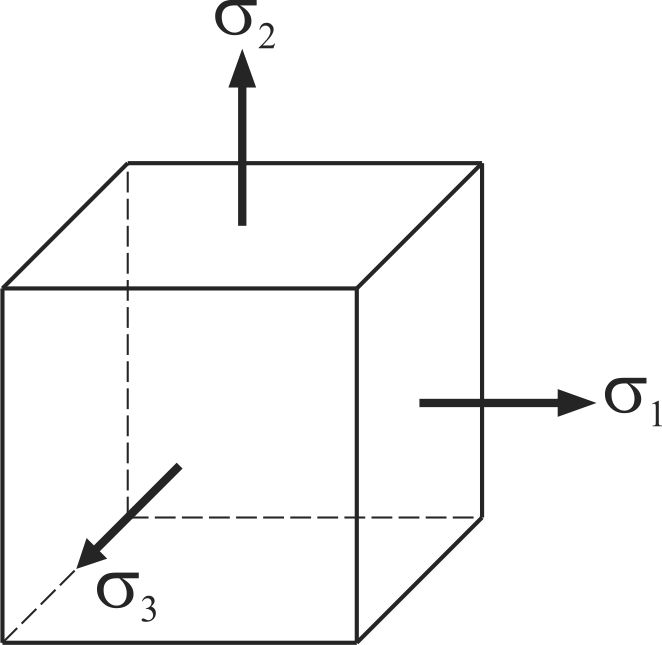 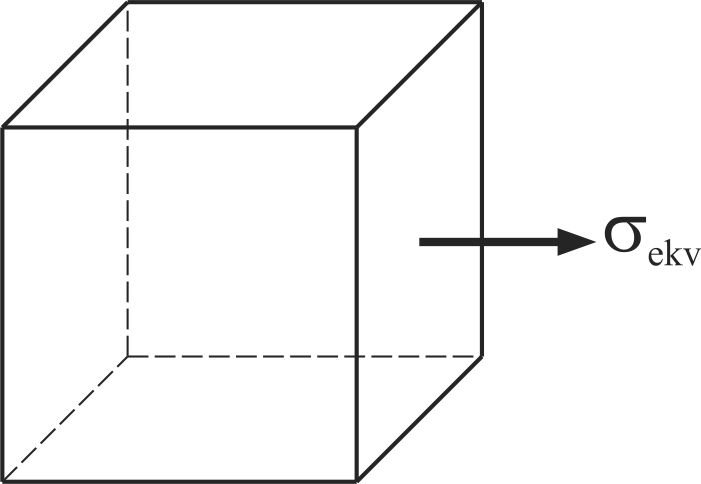 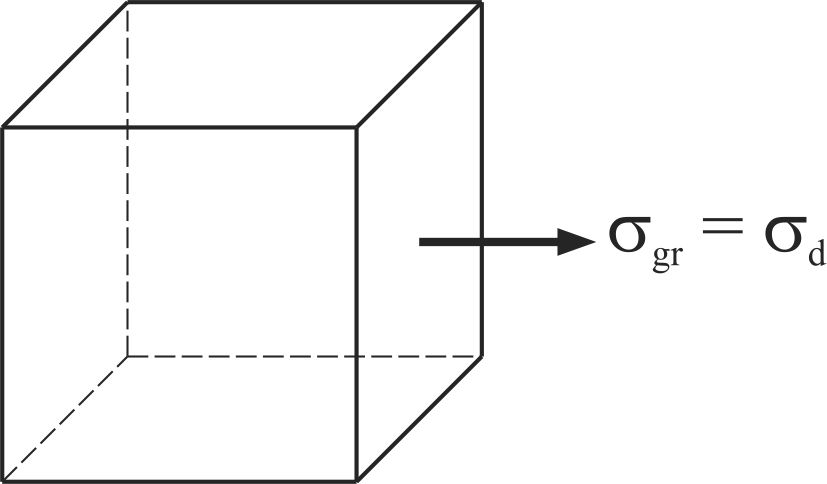 17
ODREĐIVANJE EKVIVALENTNIH NAPONA

Problem određivanja ekv rešava se primenom hipoteza o razaranju materijala (teorija čvrstoće) među kojima su:
Hipoteza najvećeg normalnog napona,
Hipoteza najveće deformacije,
Hipoteza najvećeg napona smicanja,
Hipoteza graničnog elastičnog stanja – Morova hipoteza,
Hipoteza najvećeg specifičnog deformacijskog rada,
Hipoteza najvećeg specifičnog deformacijskog rada utrošenog na promenu oblika.
18
Hipoteza najvećeg normalnog napona (Prva hipoteza)
Ova hipoteza smatra se najstarijom i retko se primenjuje (potiče od Galileja, a dpunili su je Lame, Navije i Rankin).
Prema hipotezi najvećeg normalnog napona, granično stanje u materijalu pri složenom opterećenju nastupa, kada najveći glavni normalni napon dostigne vrednost dozvoljenog napona pri aksijanom opterećenju.
19
Za napone zatezanja 1>2>3 koristimo
NAPOMENA: 
Indeks e odnosi se na ekstenziju (zatezanje), a indeks c na kompresiju (pritisak).
Za napone pritiska 3<2<1 koristimo
Za napon zatezanja 1>0 i napon pritiska 3<0 koristimo
20
ZAPAŽANJA:
Kod hipoteze najvećeg glavnog normalnog napona koriste se samo dva glavna napona, a treći se ne koristi.
Eksperimentima je dokazano da stanje materijala zavisi od svih napona.
Ova hipoteza daje dobre rezultate kod krtih materijala i to kad je jedan glavni napon po apsolutnoj vrednosti znatno veći od druga dva.
21
U slučaju poprečnog savijanja koristimo sljedeće izraze:
Kod čistog smicanja koristimo:
22
Hipoteza najveće linearne deformacije (Druga hipoteza)
Hipotezu je postavio Mariot, a dopunili su je Sen-Venan, Ponsle i Grashof.
Hipoteza glasi: Granično stanje materijala, pri složenom opterećenju nastupa, kada linijska deformacija dostigne vrednost granične deformacije pri aksijalnom opterećenju.
23
3-osno stanje napona:
2-osno stanje napona:
24
Za poprečno savijenu gredu:
25
Sen-Venanovi izrazi
26
Za slučaj čistog smicanja izrazi
za =0,3 prelaze u oblik
27
Hipoteza najvećeg napona smicanja (Treća hipoteza)
Hipotezu je definisao Kulon i ista glasi: Granično stanje materijala pri složenom opterećenju nastupa kada najveći napon smicanja dostigne vrednost najvećeg napona smicanja pri aksijalnom opterećenju.
28
1-osno stanje napona
3-osno stanje napona
29
Ravno  stanje napona:
30
Savijanje silama (x = , y = 0):
ZAPAŽANJE: Hipoteza najvećeg napona smicanja kod plastičnih materijala ima dobru saglasnost sa eksperimentima.
31
Morova hipoteza (Četvrta hipoteza)
Morova hipoteza glasi: Granično stanje materijala pri složenom opterećenju nastupa onda kada Morov krug napona, koji odgovara konkretnom tenzoru napona, dodirne graničnu krivu.
Pri složenom stanju napona napon 2 malo utiče na granične vrednosti napona pri kojima dolazi do razaranja.
32
Sa dovoljnom tačnošću smatramo da granicu razaranja određuju naponi 1 i 3.
Ovim se se određivanje graničnog stanja kod troosnog stanja napona svodi na ravansko stanje napona.
Morov krug, pri kojem za određenu kombinaciju napona 1 i 3 , nastupa granično stanje u materijalu, zovemo granični Morov krug.
Familija ovih krugova je između dveju envelopa, koje predstavljaju granične krive.
33
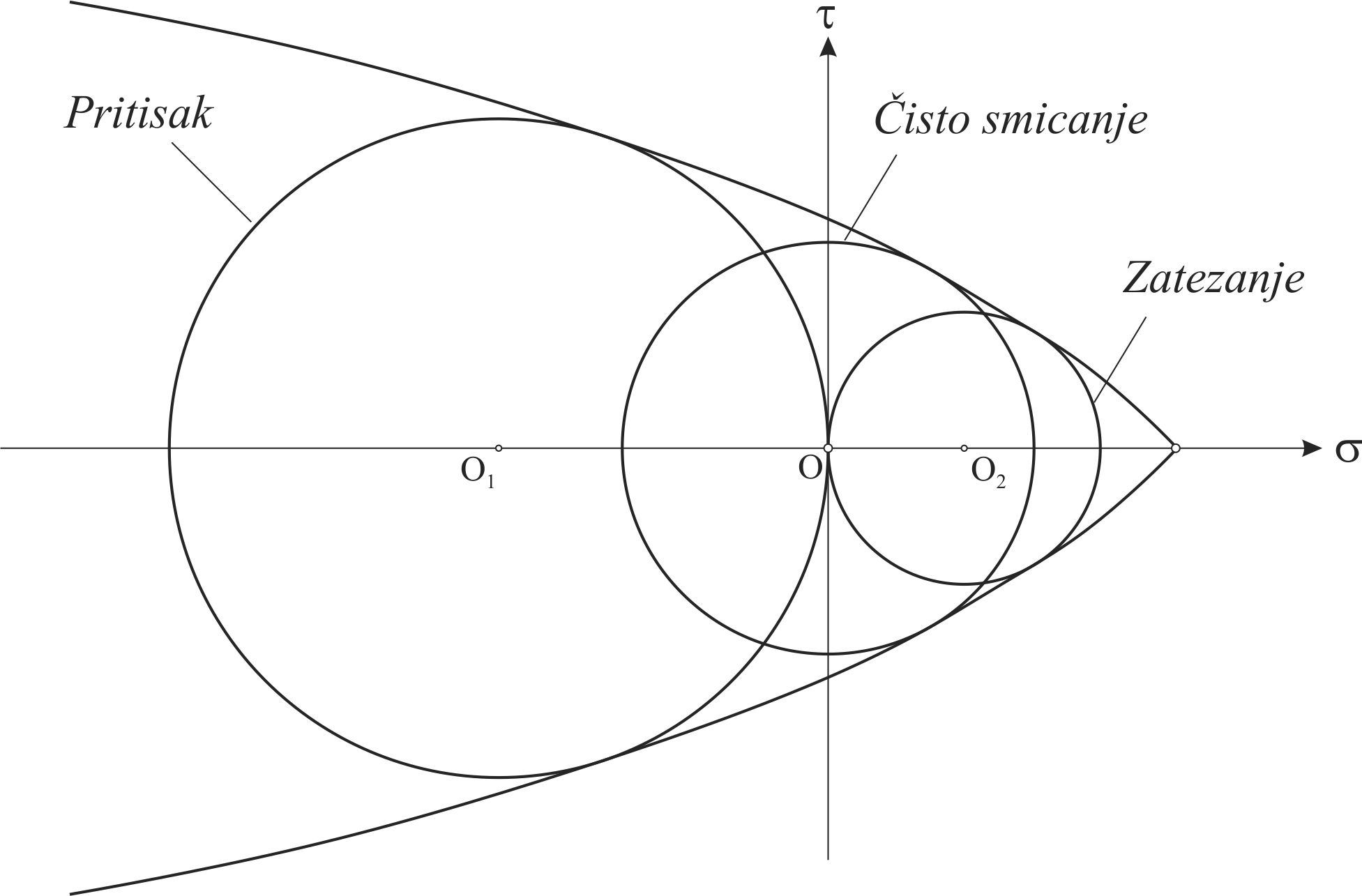 Morova hipoteza – Granično stanje
34
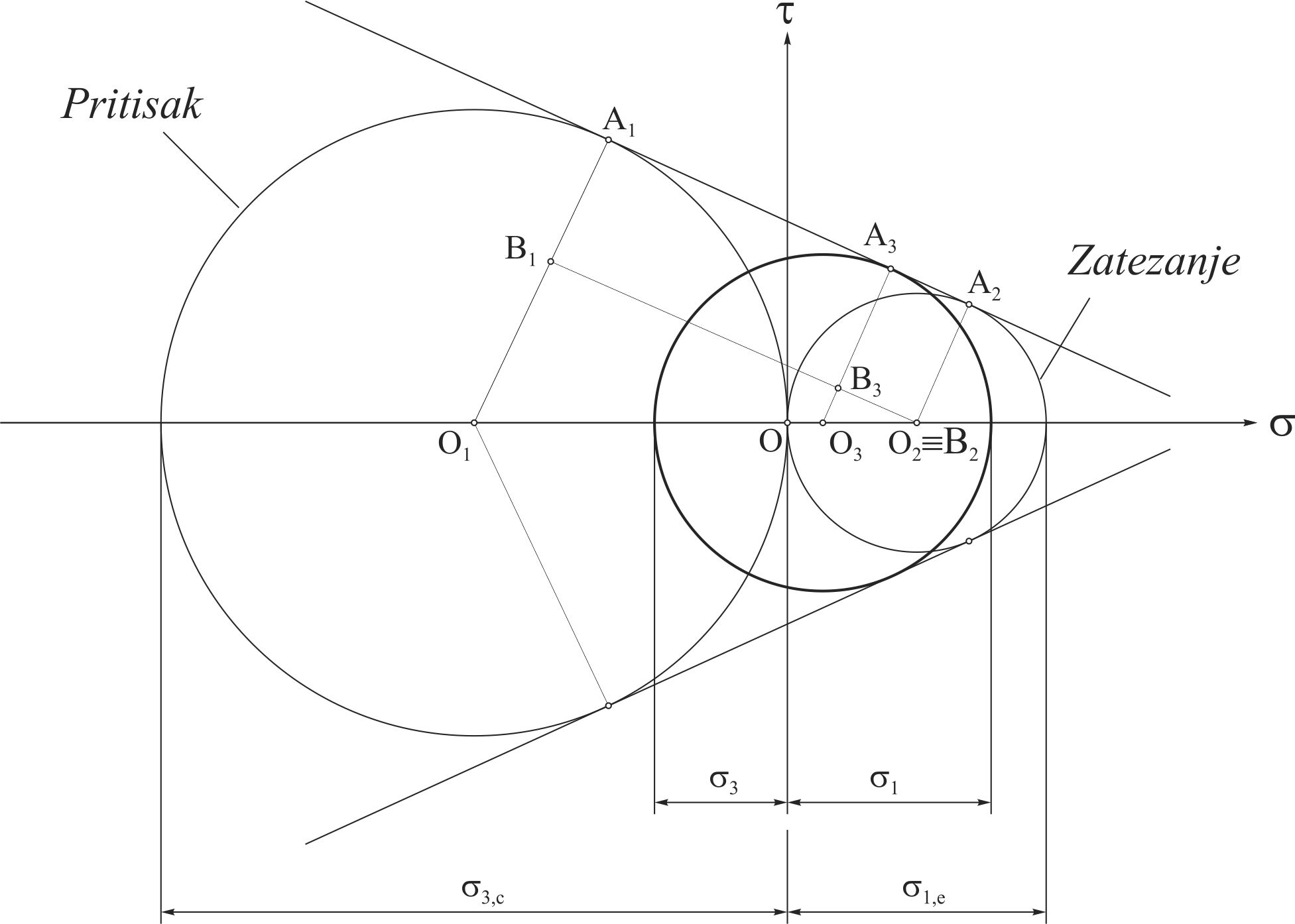 Trouglovi:
Morova hipoteza – Granično stanje (pojednostavljenje)
35
Hipoteza najvećeg specifičnog deformacijskog rada(Peta hipoteza)
Ovu hipotezu je postavio Beltrami i ista glasi: Granično stanje materijala pri složenom opterećenju nastupa kada specifični deformacijski rad dostigne vrednost specifičnog deformacijskog rada pri aksijalnom opterećenju.
36
3-osno stanje napona:
2-osno stanje napona:
37
ZAPAŽANJE: Hipoteza najvećeg specifičnog deformacijskog rada nije potvrđena eksperimentima pa se skoro i ne primenjuje.
38
Hipoteza najvećeg specifičnog deformacijskog rada utrošenog na promenu oblika (Šesta hipoteza)
Ovu hipotezu je postavio Huber, a razradili su je fon Mizes i Henki i ista glasi: Granično stanje materijala pri složenom opterećenju nastupa kada specifični deformacijski rad utrošen na promenu oblika, dostigne vrednost specifičnog deformacijskog rada utrošenog na promenu oblika pri aksijalnom opterećenju.
39
3-osno stanje napona:
1-osno stanje napona:
40
2-osno stanje napona:
Čisto smicanje σ2 =  σ1 = :
41
ZAPAŽANJE: Hipoteza najvećeg specifičnog deformacijskog rada utrošenog na promenu oblika ima dobru saglasnost sa eksperimentima i praktično je potisnula hipotezu najvećeg specifičnog rada (uključena su sva tri glavna normalna napona).
42
SAVIJANJE SA UVIJANJEM
Problem savijanja sa uvijanjem je tipičan za vratila.
Međutim, savijanje sa uvijanjem, kod vratila je često praćeno i aksijalnim opterećenjem.

NAPOMENA: Ovde mislimo samo na vratila kružnog i kružno-prstenastog poprečnog preseka.
43
U proizvoljnom preseku vratila opterećenog na svijanje i uvijanje imamo
Da bi odredili ekvivalentni napon za proizvoljni poprečni, treba primeniti neku od izloženih hipoteza o razaranju materijala.
44
Hipoteza najvećeg normalnog napona
Ekvivalentni moment pri savijanju sa uvijanjem:
45
Hipoteza najveće linearne deformacije
46
Hipoteza najvećeg napona smicanja
47
Hipoteza najvećeg specifičnog deformacijskog rada
48
Hipoteza najvećeg specifičnog deformacijskog rada utrošenog na promenu oblika
49
Proračun čvrstoće vratila opterećenih na savijanje sa uvijanjem
Uslov čvrstoće:
Šesta hipoteza:
ili
ili
50
Dimenzionisanje vratila opterećenih na savijanje sa uvijanjem
Potreban Wx za proizvoljan poprečni presek:
Potreban prečnik d za proizvoljan poprečni presek:
51
SLOŽENO OPTEREĆENJE  PRIMER 1
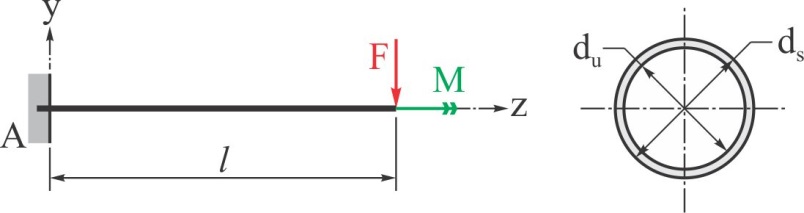 Linijski element na gornjoj slici složeno je opterećen.

Analizirati čvrstoću elementa s obzirom na 1., 2., 3., 5. i 6. hipotezu o razaranju materijala.

PODACI:  F = 1,5 kN, M = 90 kNcm, 
                   ds = 8 cm, du = 70 cm, l = 80 cm,
                   sd = sde = sdc = 10 kN/cm2 = 100 MPa.
52
REŠENJE PRIMERA 1
Geometrijske karakteristike
    poprečnog preseka linijskog elementa
Površina
… (1.1)
… (1.2)
53
Moment otpora za osu x
… (1.3)
… (1.4)
54
Polarni moment otpora
… (1.5)
… (1.6)
55
2) Presečne veličine
Max presečni moment savijanja
… (1.7)
… (1.8)
56
Max presečni moment uvijanja,
… (1.9)
… (1.10)
57
2) Analiza čvrstoće
Prva hipoteza
… (1.11)
… (1.12)
58
… (1.13)
… (1.14)
Druga hipoteza
… (1.15)
… (1.16)
59
… (1.17)
… (1.18)
Treća hipoteza
… (1.19)
… (1.20)
60
… (1.21)
… (1.22)
Peta hipoteza
… (1.23)
… (1.24)
61
… (1.25)
… (1.26)
Šesta hipoteza
… (1.27)
… (1.28)
62
… (1.29)
… (1.30)
Tabela 1.1 Max ekvivalentni naponi
63
SLOŽENO OPTEREĆENJE  PRIMER 2
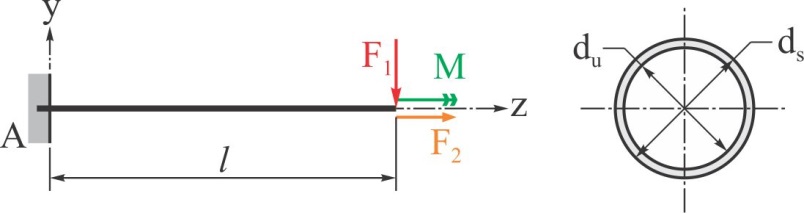 Linijski element na gornjoj slici složeno je opterećen.

Analizirati čvrstoću elementa s obzirom na šestu hipoteza o razaranju materijala.

PODACI:  F1 = 1,5 kN, F2 = 18 kN, M = 900 Nm, 
                   ds = 8 cm, du = 70 cm, l = 80 cm,
                   sd = sde = sdc = 100 MPa.
64
REŠENJE PRIMERA 2
Geometrijske karakteristike
    poprečnog preseka linijskog elementa
… (2.1)
65
2) Analiza čvrstoće  Šesta hipoteza
… (2.2)
… (2.3)
66
… (2.4)
… (2.5)
… (2.6)
… (2.7)
67